جامعة المجمعة كلية المجتمع لجنة الأنشطة الطلابية
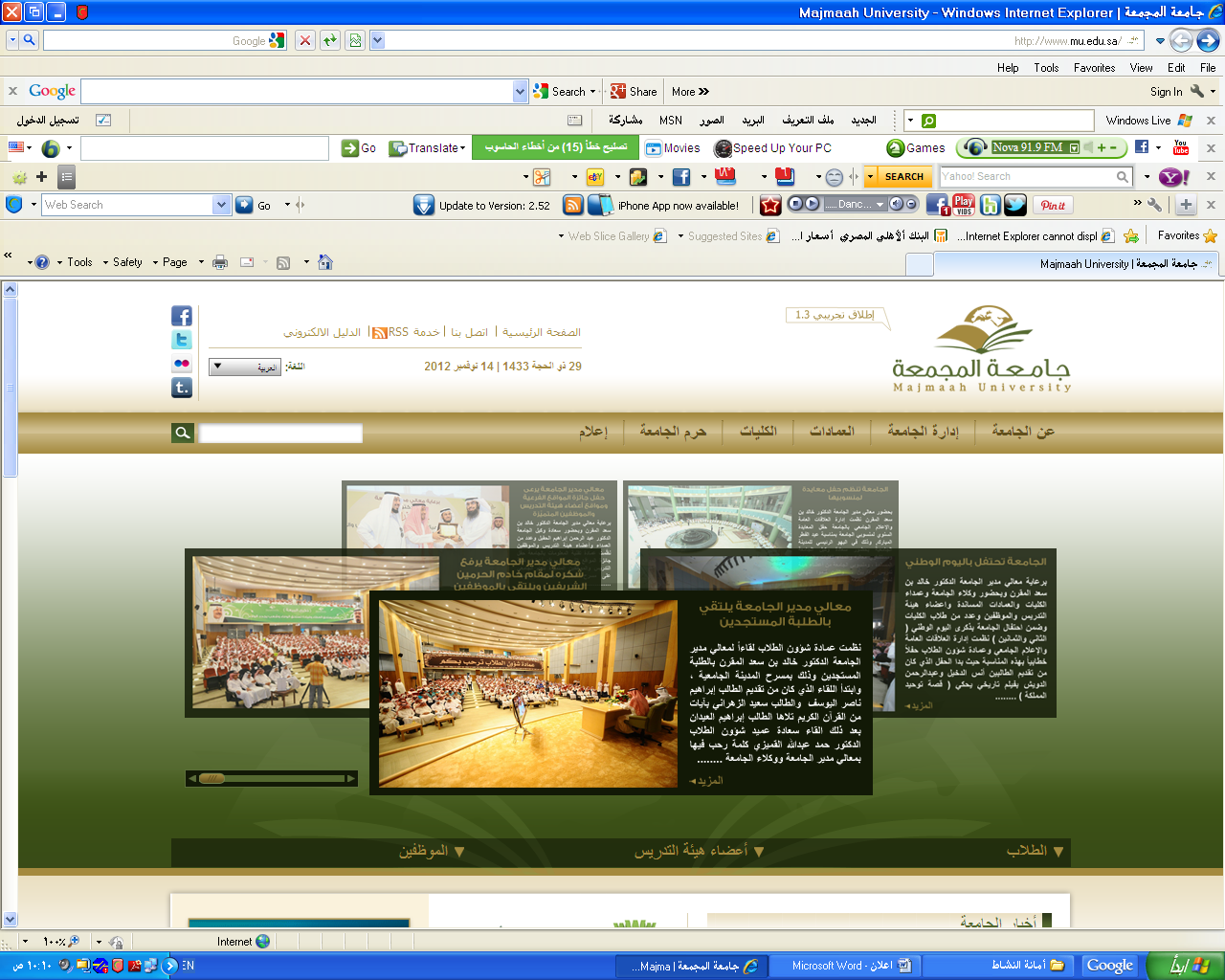 السنة الثانية - العدد (25)
 من النشرة المرئية
التي تصدرها لجنة الأنشطة الطلابية
صدرت مؤخراً اللائحة التأديبية لطلبة جامعة المجمعة
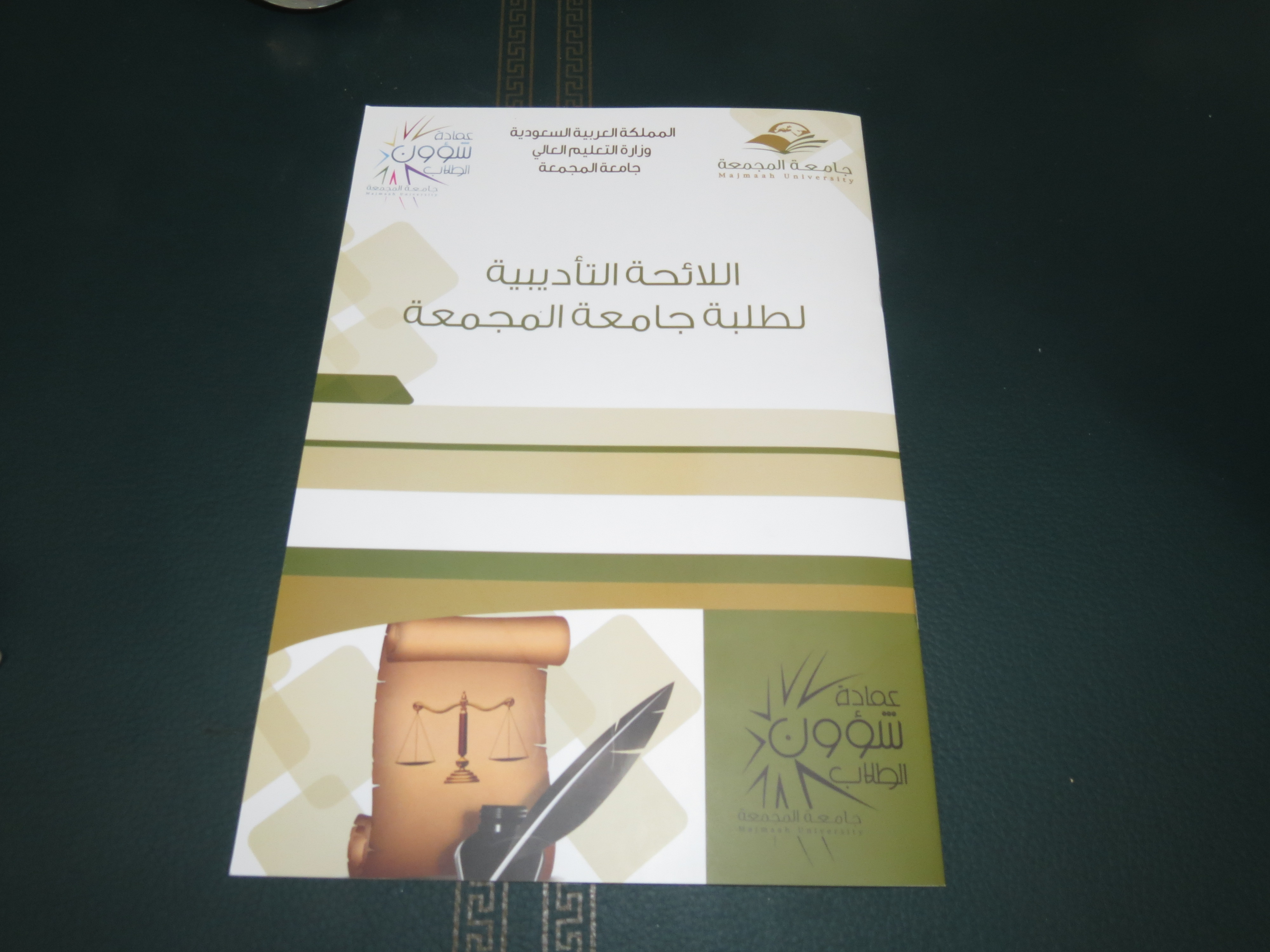 المادة الخامسة من اللائحة التأديبية لطلبة جامعة المجمعة تنص على :
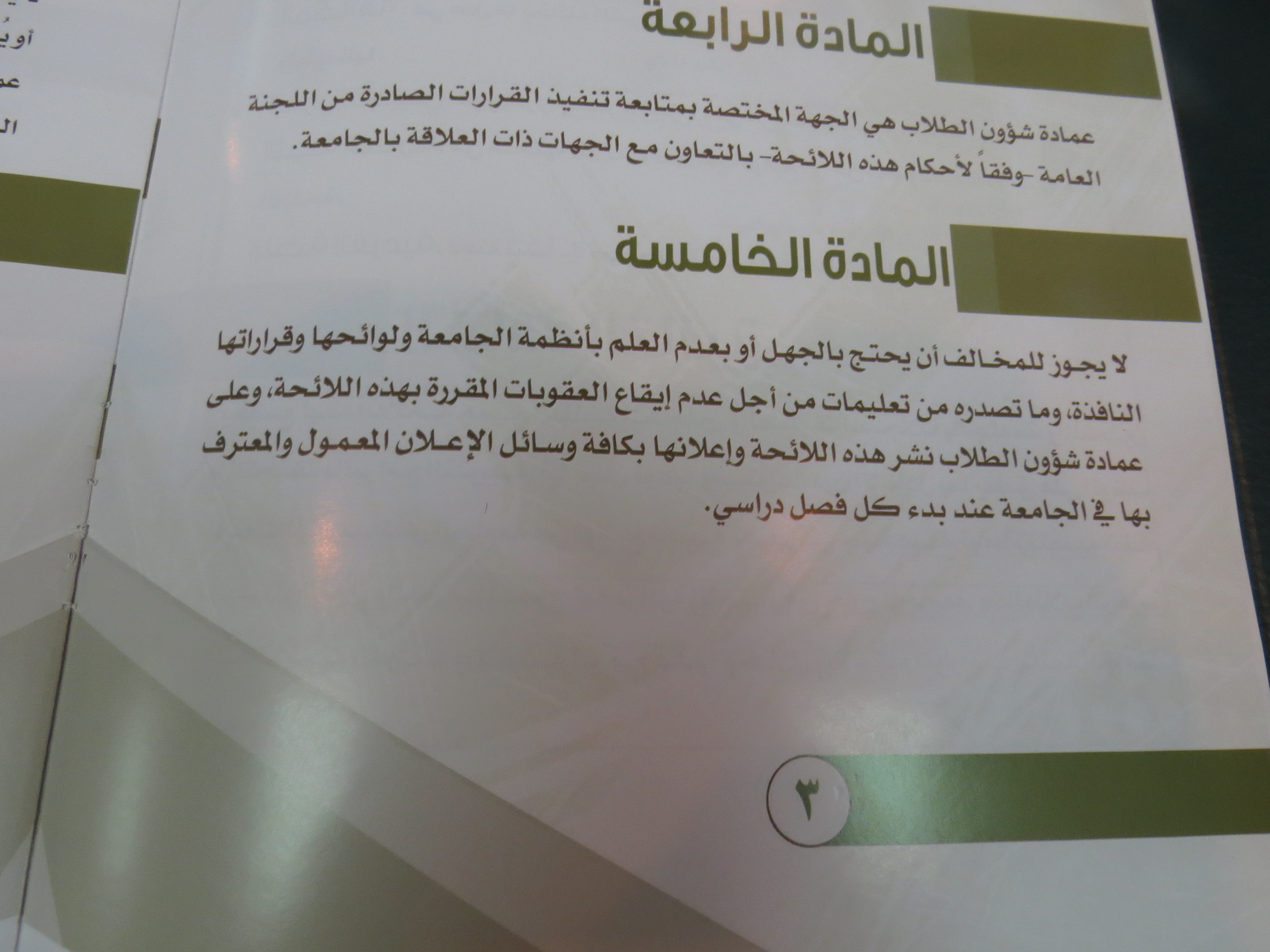 لجنة الأنشطة الطلابية تجتمع و فريق التشغيل الطلابي
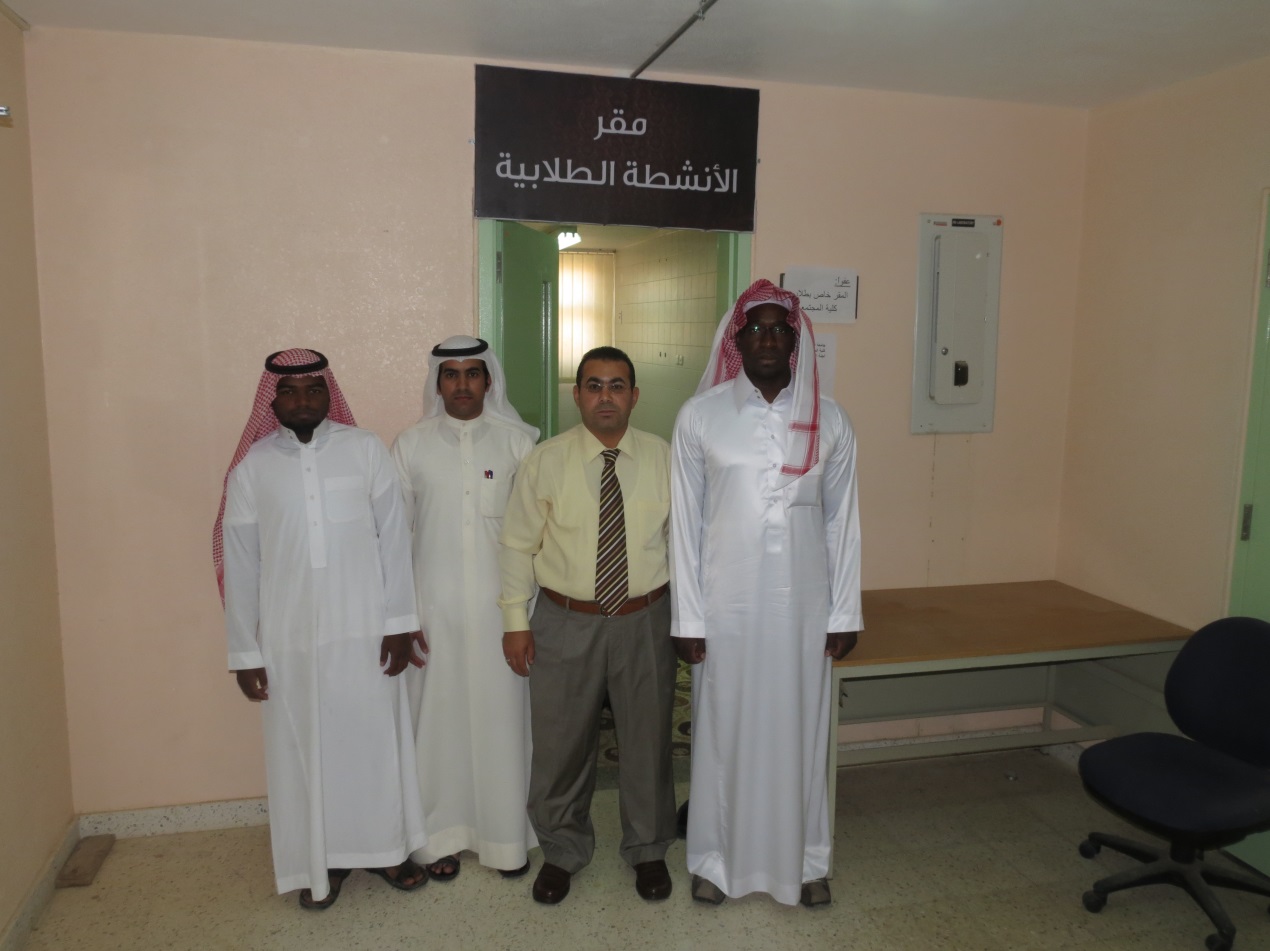 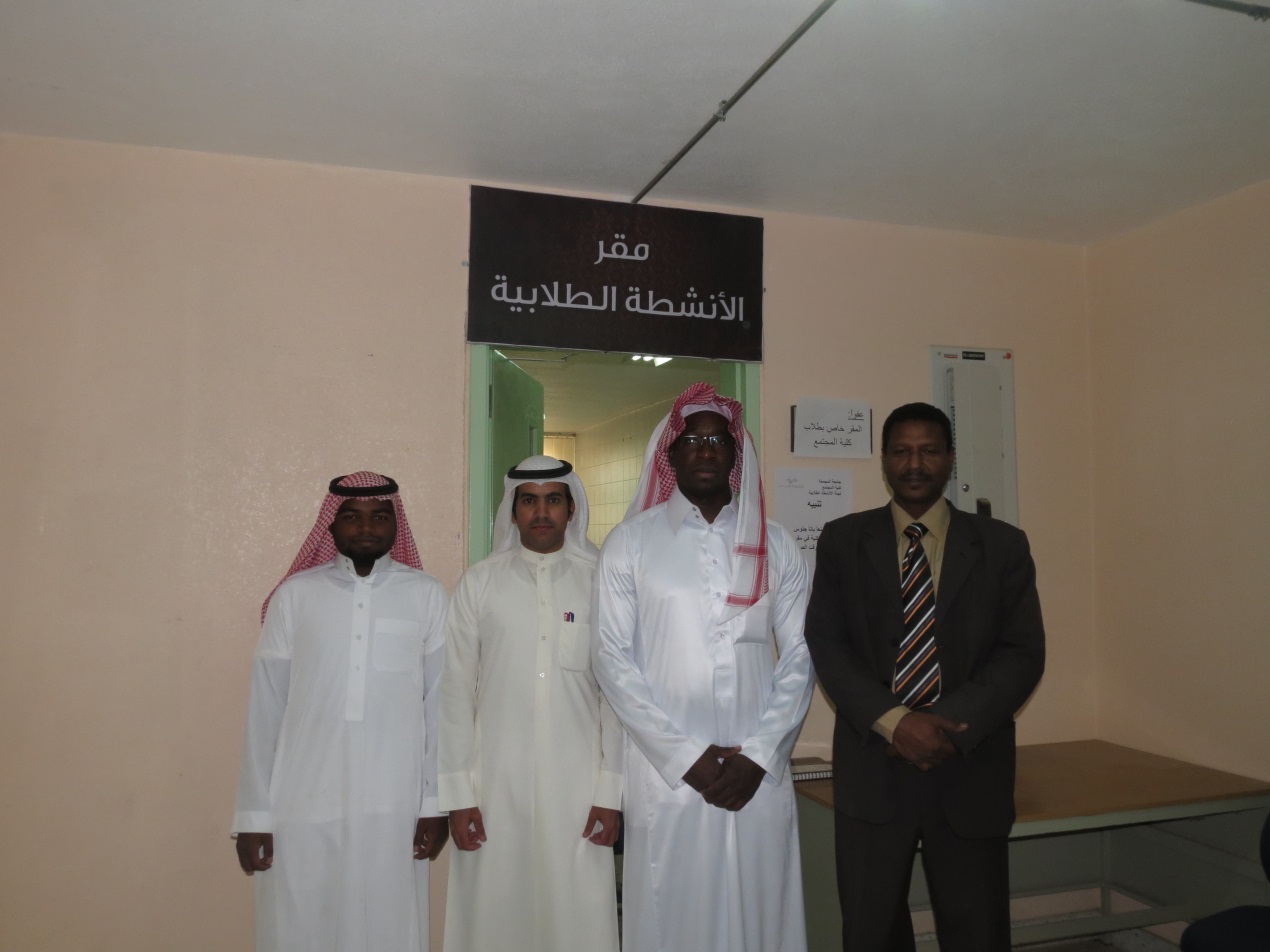 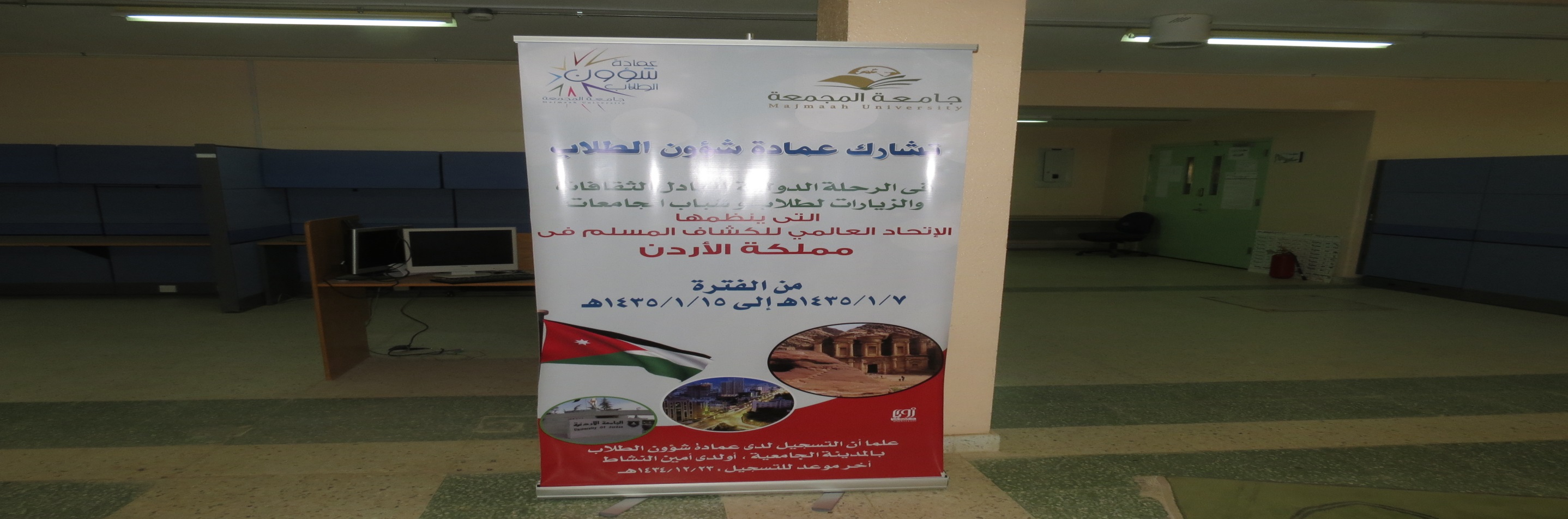 دعوة
تدعو لجنة الأنشطة الطلابية طلاب الكلية للتسجيل في الرحلة الدولية لتبادل الثقافات التي ينظمها الاتحاد العالمي للكشاف المسلم في 
مملكة الأردن 
خلال الفترة من 1435/1/7 هـ - إلى1435/1/15هـ 
التسجيل لدى :
أمين النشاط بالكلية (أ.أحمد ياسين) 
أو عمادة شؤون الطلاب 
أخر موعد للتسجيل 1434/12/23 هـ
جامعة المجمعة كلية المجتمع
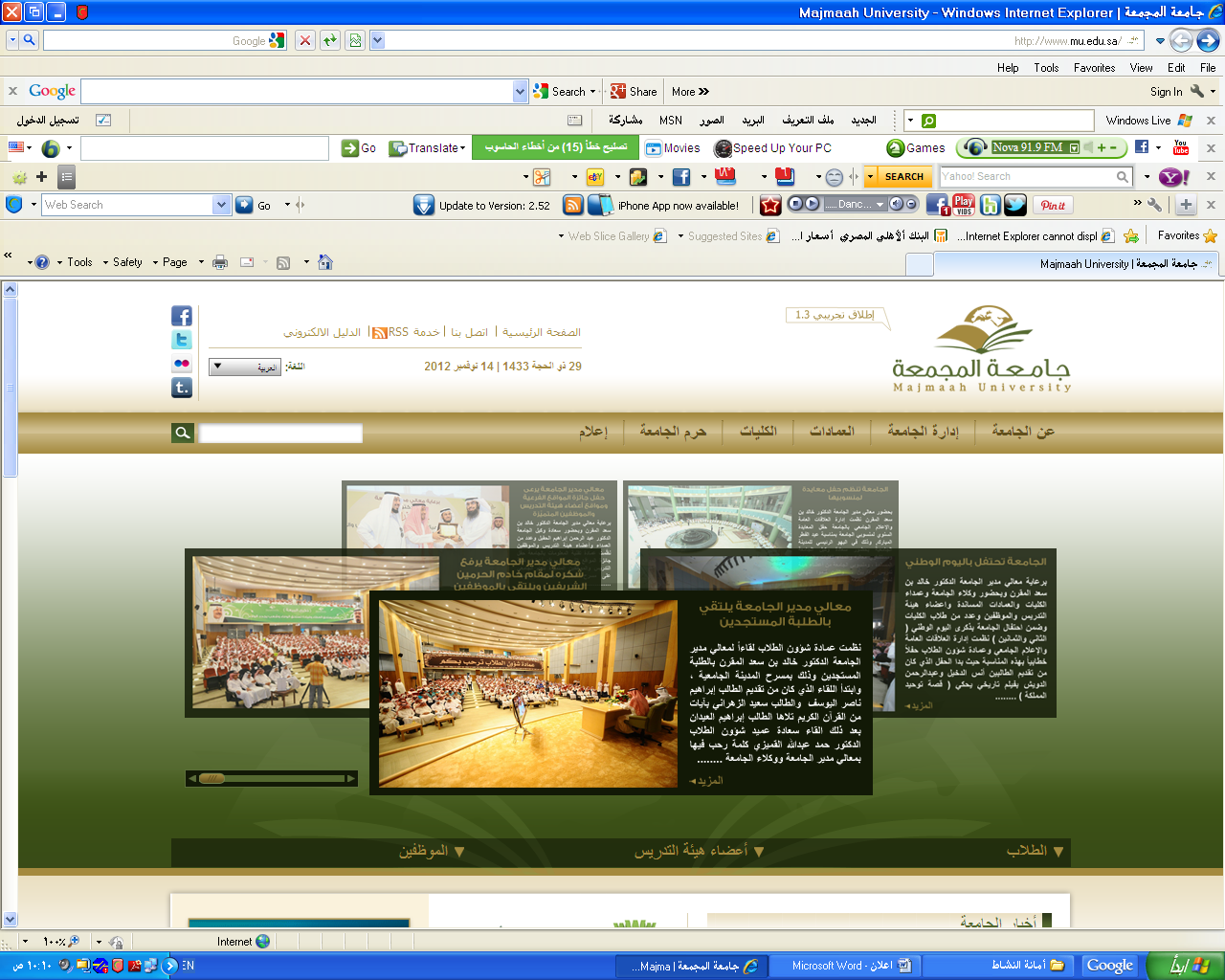 مع تحيات لجنة الأنشطة الطلابية